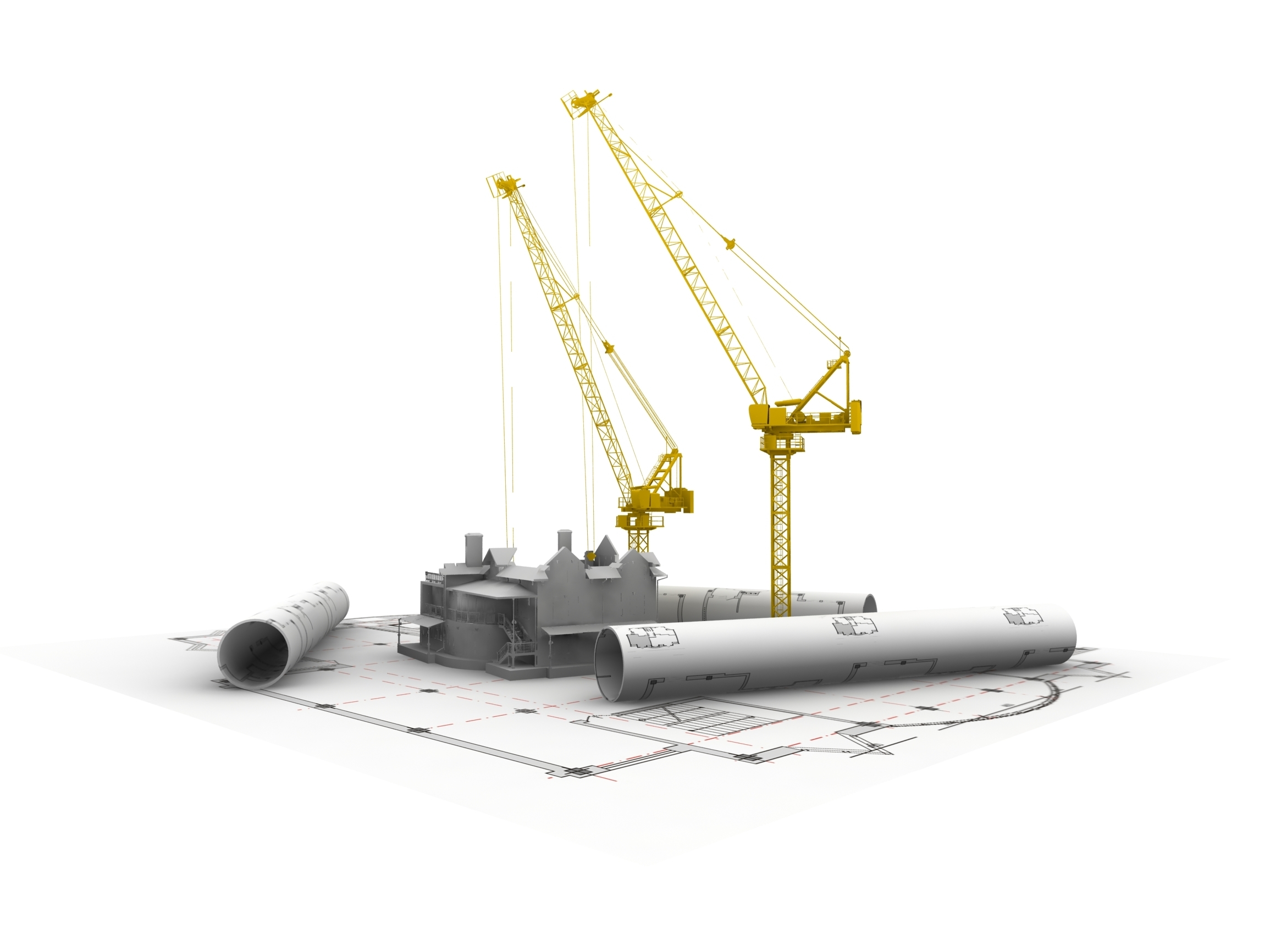 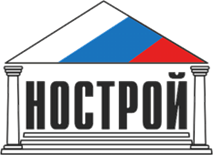 Востребованные и перспективные профессий в сфере строительства
Докладчик
Начальник Управления профессионального образования НОСТРОЙ
Прокопьева Надежда Александровна
1
Подготовка списка перспективных и востребованных на рынке труда профессий – важная государственная задача
«Президент России В.В. Путин в своем Послании Федеральному собранию 04.12.2014 года отметил, что: «…базовое условие развития экономики – это, конечно, высокоподготовленный и квалифицированный рабочий класс, инженерные кадры»
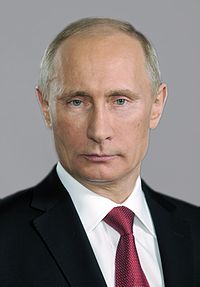 Поручение Президента Российской Федерации 
от 5 декабря 2014 г. № Пр-2821, распоряжение Правительства Российской Федерации от 3 марта 2015 г.  № 349-р (п.1.1) 
«…подготовка списка перспективных и востребованных на рынке труда профессий и специальностей, требующих среднего профессионального образования, с выделением 50 наиболее перспективных  профессий и специальностей»
2
Совет по профессиональным квалификациям в строительстве
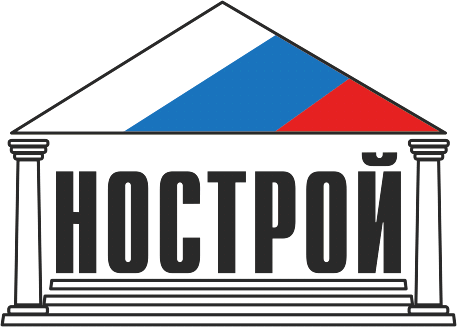 Национальный совет при Президенте Российской Федерации по профессиональным квалификациям 29 июля 2014 года  наделил Национальное объединение строителей полномочиями Совета по профессиональным квалификациям в строительстве
Совет по профессиональным квалификациям в строительстве наделен следующими полномочиями:
Проведение мониторинга рынка труда, появления новых профессий, изменений в наименованиях и перечнях профессий в отрасли строительства.
Разработка, применение и актуализация профессиональных стандартов в отрасли строительства;
Разработка, применение и актуализация отраслевой рамки квалификаций и квалификационных требований в отрасли строительства;
Участие в разработке государственных стандартов профессионального образования, актуализации программ профессионального образования и обучения, а также в организации деятельности по профессионально-общественной аккредитации образовательных программ в сфере строительства.
3
Наиболее востребованные на рынке труда строительные профессии
4
Новые на рынке труда строительные профессии
5
Подготовка квалифицированных рабочих кадров
За последние полгода НОСТРОЙ обучил в ресурсных центрах 1341 специалиста по рабочим специальностям в  22 городах России
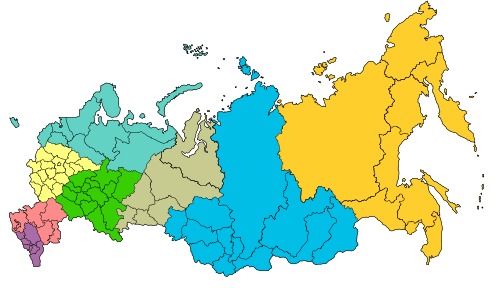 Мурманск
Санкт-Петербург
Архангельск
Ухта
Новгород
Череповец
Владимир
Тамбов
Воронеж
Челябинск
Астрахань
Краснодар
Томск
Чита
Омск
Курган
Волгоград
Новосибирск
Ангарск
Барнаул
Кемерово
Махачкала
6
В строительной сфере утверждено 32 профессиональных стандарта
Необходим системный мониторинг рынка труда
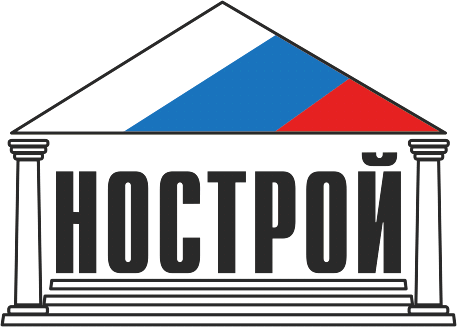 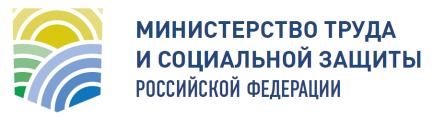 Постановлением Правительства Российской Федерации от 21 февраля 2015 № 154 жилищное строительство отнесено приоритетным секторам экономики Российской Федерации.
 
В этой связи Общероссийское отраслевое объединение работодателей НОСТРОЙ в лице Совета по профессиональным квалификациям в строительстве планирует тесно сотрудничать с Министерством  труда и социальной защиты Российской Федерации по проведению систематического мониторинга рынка труда , появления новых профессий, изменений в наименованиях и перечнях профессий в отрасли строительства